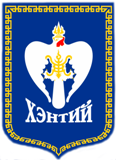 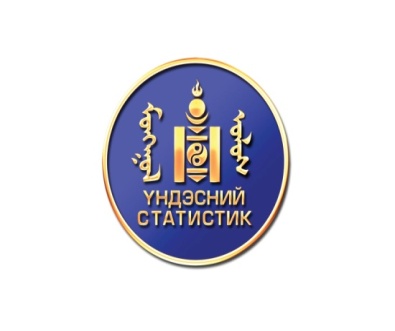 ХЭНТИЙ АЙМГИЙН НИЙГЭМ ЭДИЙН ЗАСГИЙН БАЙДАЛ
(2016 оны 02 сарын байдлаар)
Чингис хот
МУ-ЫН НИЙГЭМ, ЭДИЙН ЗАСГИЙН БАЙДАЛ - Үндсэн үзүүлэлт
%
МУ-ЫН НИЙГЭМ, ЭДИЙН ЗАСГИЙН БАЙДАЛ - Үндсэн үзүүлэлт
%
ХҮН АМ, НИЙГМИЙН ҮЗҮҮЛЭЛТ - Хөдөлмөр
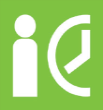 ХҮН АМ, НИЙГМИЙН ҮЗҮҮЛЭЛТ – Гэмт хэрэг
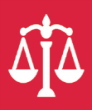 МАКРО ЭДИЙН ЗАСГИЙН ҮЗҮҮЛЭЛТ – Төсөв, банк санхүү
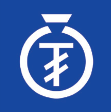 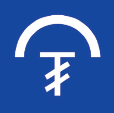 МАКРО ЭДИЙН ЗАСГИЙН ҮЗҮҮЛЭЛТ – Аж үйлдвэр
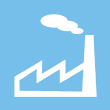 МАКРО ЭДИЙН ЗАСГИЙН ҮЗҮҮЛЭЛТ – Хэрэглээний үнийн индекс
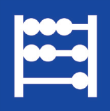 9
МАКРО ЭДИЙН ЗАСГИЙН ҮЗҮҮЛЭЛТ - Тээвэр
Шуудан үйлчилгээний газрын зорчигчдийн тоо  2012-2016 оны  02-р сарын байдлаар, мян.хүн
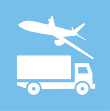 9
Анхаарал тавьсанд баярлалаа

Веб хуудас: http://khentii.nso.mn
Мэйл:khentii@nso.mn
statistickhentii@yahoo.com

Холбоо барих:70562303
             70562749
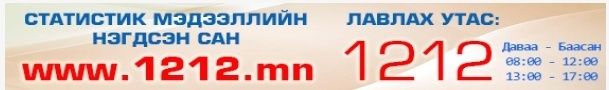 10